母亲节快乐
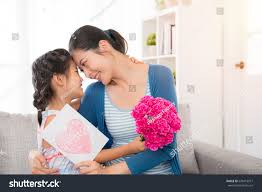 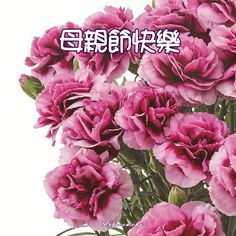 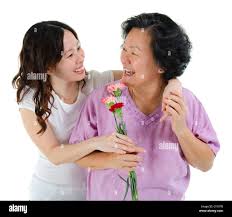 母親/儿女的角色- 变化,循環
不要效法这世界。只要心意更新而
變化，叫你們察驗何為神的善良、
純全、可喜悅的旨意   （羅12:2） 

 


龍绮玲                    

                                  05/12/2024
女人角色不斷變化-起码7个角色
每一个女人都一定有女儿的角色
如果她结婚 - 加上做       别人的妻子，媳妇的角色
如果她结婚生了孩子 - 加上做       母亲的角色
如果她生的孩子结婚 - 加上她自己做         别人婆婆/岳母，亲家的角色
如果她媳妇/女儿结婚生了孩子 - 加        上做祖母/外祖母的角色
不斷變化的角色
1.母亲角色的變化
2.儿女角色的變化

这两种角色交織在一起 
不斷的转型，互相影响，變化，循環
A.母親的角色
角色的类形
直升機形   
随时保護

割草機形                  
割除所有难题
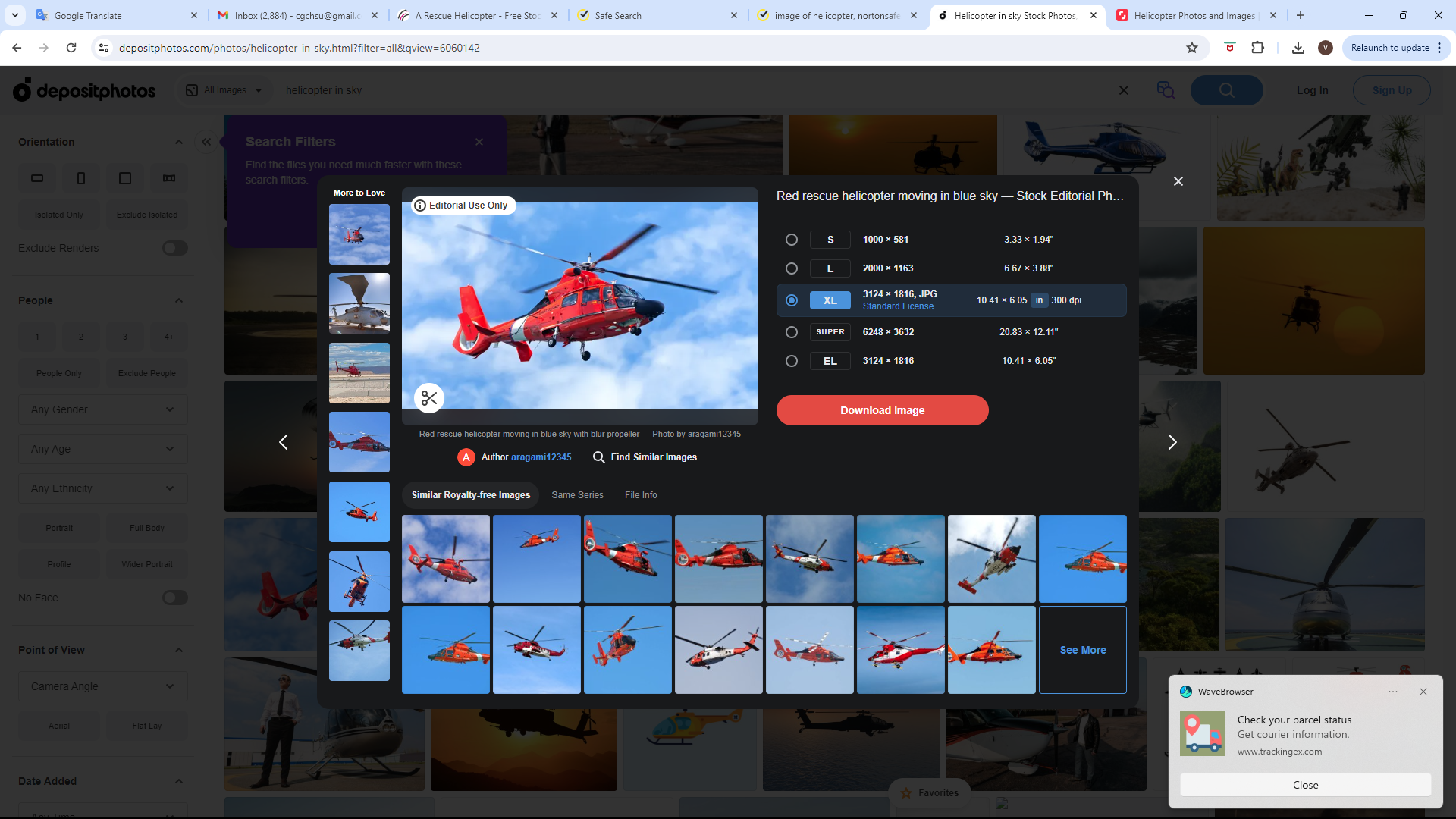 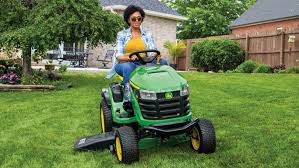 角色的變化
不同阶段变化
随着时间的推移 
随着孩子们的个性，成长和他们的需求
随着母亲的责任和在他孩子生活中的地位
角色變化→责任的變化
不同阶段，不同角色，有不同的责任，不同挑战
从抚养幼儿 → 
到管教青少年 → 
到培养能独立，有责任感的年轻人→
到扶持成年人建立事业 →
到尊重儿女成家立室 →
到照顾儿女的孩子
1.嬰兒, 幼兒时期
母亲是給予,供养者，抚养, 照顾，爱护，安慰... 所有孩子的所需

只在你们中间存心温柔，如同母亲乳养自己的孩子                  (帖前2：7）

妳有決定權
挑戰–难被安抚的兒童
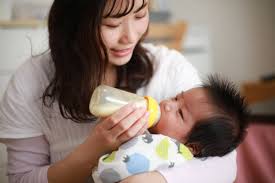 2.孩童，青少年期
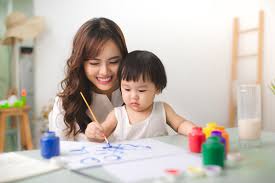 母亲是老师、導師，教练
给方向，指引，管教

教养孩童、使他走当行的道、就是到老他也不偏离    （箴22：6）
你們作父[母]的、… 只要照著主的教訓和警戒、養育他們    (弗6:4)
倚靠神
母亲替孩子所有的计划，应有的态度 

你要专心仰赖耶和华、不可倚靠自己的聪明；在你一切所行的事上、都要认定他、他必指引你的路   (箴3:5-6)                         
你所作的、要交託耶和華、你所謀的、就必成立               (箴16:3)

若不是耶和華建造房屋、建造的人就枉然勞力．若不是耶和華看守城池、看守的人就枉然儆醒        (詩127:1 )
2.孩童，青少年期
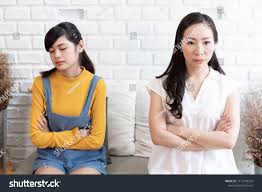 挑戰 - 叛逆的青少年
 - 刺心的行为/话语
諮詢專業人士 
学习耶稣：“他们所说/做的他们不            知道/不明白”
把他交回神 – 儿女是神赐的产业
    - 属神，神掌管，负责
    - 不要把太多的重担,责任放在      自己肩膀
这痛苦阶段会过去
3.青年期
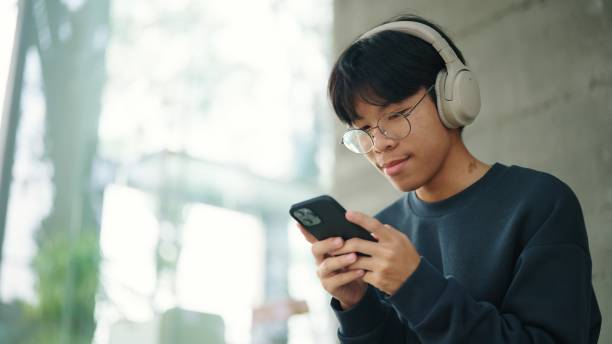 懂得放手
培养有责任感
可以独立
挑戰：孩子走歪了,
不听勸告，偏走自路
旁观：让孩子承受他决定/行动的后果
破切为他祷告
  女儿不回家
4. 成年期
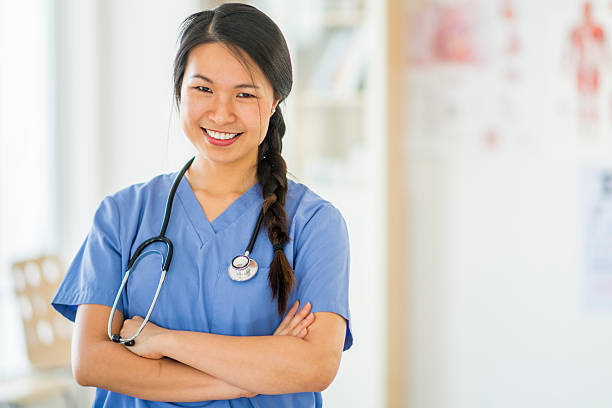 跟孩子的关系
-顾问，知己、朋友
橫线的關係
再不能你讲了算數
尊重你的孩子已经是个成年人
扶持,陪伴
你的理念与孩子的理念可能有衝突
互相尊重不同的角度
5.成家立室期
尊重他是他自己家的一家之主 
加了婆婆/岳母的角色
多1个女儿/儿子
儿子的手術
需要互相认识，
了解，调整
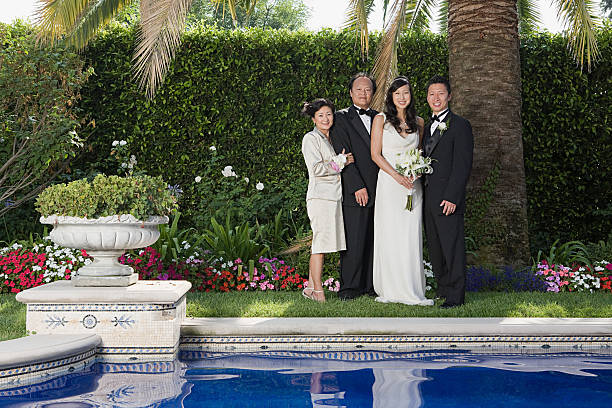 6.孩子做了父母
又多了一个新的角色：祖母/外祖母
到这阶段- 转了一圈：回到第一個角色－当初阶段，作為照顧者
从新回味–喂奶给婴儿
 换尿布，唱儿歌
新对像：兒女的孩子
但角色更像是保姆
提醒自己孙儿不是我的孩子
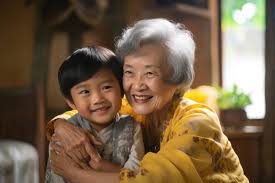 兜了一圈
學會退居二線，站在孩子后面
按照他们的指示照顧，管教他們的孩子
发现－不再年輕、体力不如以前
跟年轻父母理念不同(吃饭,選擇)
不要提供太多意見、建議
B.女儿的角色
女儿的角色- 一样在循環变化
角色也是走了一圈

我们是孩子时： 母亲喂养我们，照顾我们，供应我们所需

我们有自己孩子时，要求父母放棄他们舒適熟悉的家、朋友，国家，千里迢迢來到我们在美国的家，变得又跛又聾又啞，為了照顧我们孩子，讓我们可以工作，没有那么辛苦
B.女儿/母亲的角色更换
父母年纪老邁时：
   我们反过来照顾她们
父/母变成小孩子
生病- 哄她，喂她，照顾她

需要多了解，体谅父母在老年时面对的挑战，心情,忧慮
年长父母的忧慮：1
失去獨立性，自主权
我们的孩子要争取獨立，我们的父母也一样要争取獨立
寡母不愿搬家
想要自由，不要在一切事情上依賴孩子：購物、去哪裡、住哪裡
不要儿女替他們做決定－觉得沒有發言權，感受/需求不被考虑
龙应台的爸爸
推薦龙应台的著作
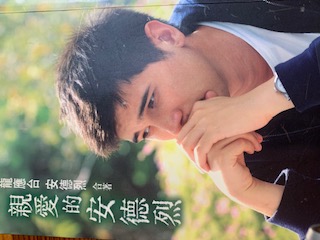 是年轻的父母：
与儿女的关系
“亲爱的安德烈”
 (与儿子合著）

有年长父母的：
与父母的关系
-陪伴她有阿茲海默症  
的母亲，年长的父亲
“目送”
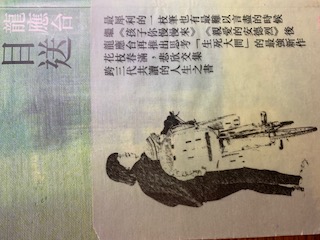 年长父母的忧慮：
2.不能再成为儿女的帮助
 –父母永遠不停为儿女着想 儿女没空
3.再不是給予者，而变成接受者
4.被看为软弱，无助
5.不被尊重，没有亲情，忘恩负义
6.没有受教育让儿女没面子  伦敦之旅
你母亲老了，也不可藐视她（箴23:25）
7.孤单，失去生存欲望，人生意义
孩子的回应
留意：不耐烦，态度，脾气，理所當然心态，缺乏尊敬,嫌他们行动慢
父母离世，子女变成孤儿
“父母给我们生命的起点，却没法陪伴我们走到人生的终点”
失落
还有父母在堂，是福气
珍惜
耶稣与母亲
圣经没有直接描述耶稣與母親的關係,或提到他对母亲的感情
反过来：拉撒路（玛利亚，马大的弟弟）死了，耶稣哭了 

耶稣看见她哭，并看见与她同来的犹太人也哭，就心里悲叹，又甚忧愁。。。。耶稣哭了。犹太人就说，你看他爱这人是何恳切 
      （约11：1-44）
耶稣与母亲的互动
耶稣十二岁逾越节与父母上耶路撒冷 
孩子不见了
他母亲对他说，我儿，为什么向我们这样行呢？看哪，你父亲和我伤心来找你。耶稣说，为什么找我呢？岂不知我应当以我父的事为念吗？                              （路2：48-49）
耶稣与母亲的互动
加利利的迦拿婚筵
耶稣说，母亲，我与你有什么相干。我的时候还没有到        （约2：2）
耶稣母亲与弟兄访望耶稣
有人告诉他说，你母亲和你弟兄，站在外边，要见你。耶稣回答说，听了神之道而遵行的人，就是我的母亲，我的弟兄了            (路8：19-21) 
好像别人可以代替母亲，兄弟那个亲情与地位？母亲，玛利亚的感受？
耶稣的榜样
耶稣顺从父母
他就同他们下去，回到拿撒勒。并且顺从他们                                               (路2：51) 
水变酒-在加利利的迦拿筵席中行了头一件神迹
耶稣的榜样
耶稣爱护他母亲，为她安排，照顾
在十字架的交代，遺囑
耶稣见母亲和他所爱的那门徒站在旁边，就对他母亲说，母亲，看你的儿子。又对那门徒说，看你的母亲。从此那门徒就接她到自己家里去了（约19：25-27）
安慰
儿女表面上令人失望的行為，但他們 內心確實愛父母
教会好的榜样
当孝敬父母，使你的日子在耶和华你神所赐你的地上得以长久                                                            （出20：12）
要孝敬父母，使你得福，在世长寿。这是第一条带应许的诫命（弗6：2）
得到祝福
他们的榜样 - 下一代也一样孝顺，善待他们
人与人关系的悲哀
反应 vs 回应
人只停在表面：如果配偶/儿女/母亲那句话，那个行动，不称心，不合符心意
  便按着那个当时的感觉立刻做出反应 
说伤人心的话，做出后悔的行动
不考慮，了解对方背後，或表面之下的背景，原因，人格，用心，才做適當的回应
需要恩惠
人与人之间：配偶，儿女，父母
不同角色，阶段
需要多一点恩惠grace
 -少计较，大量，多寬待，包容，体谅 → 与家人关系不一样
关系的秘方
做母亲，跟孩子的关系
做女儿，跟父母的关系
凡事谢恩，存感激的心
凡事谢恩。因为这是神在基督耶稣里向你们所定的旨意         （帖前5：18）
欣赏对方的忧点 （vs 批评对方的缺点）
正面看半杯水 （vs 没有的一半 ）
感激对方的心意  (vs 猜測负面用意 ）
我们的心态是我们可以選擇的 →
    影响跟儿女/父母的关系
一件粉蓝色襯衫
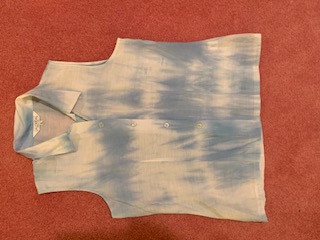 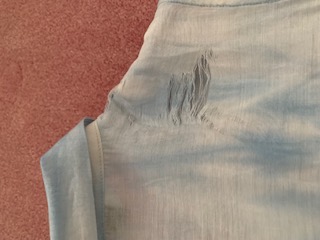 “目送” - 龙应台
我慢慢地，慢慢地瞭解到，
 所謂父女,母子一場，
 只不過意味著，你和他的緣分
 就是今生，今世，不斷在目送他的背影， 漸行漸遠


她描写可能是很难避免事实，但悲观
跟儿女，父母的关系，不论在什么阶段，年齡，也可以是满足温馨的经历
方法：心意更新而變化
角色不断轉变，我们也必须不断更新变化
40岁不能继续穿20岁的衣服，不只是尺寸不合身，時尚也不適合你的年齡

願你們在一切屬靈的智慧悟性上、滿心知道神的旨意……. 漸漸的多知道神                                   (歌罗西书1:9-10)
不要效法这个世界。只要心意更新而變化，叫你們察驗何為神的善良、純全、可喜悅的旨意                         （羅12：2）
心意更新而變化
不要效法这个世界的方法：按人的价值观，心态，态度，来与我们的家人相处

让神帮助我们在不同阶段，不同的角色
从神得到能力，心意更新而變化，有适当的轉变
从明白神的心意→效法神的善良、純全→
用神喜悦的方法，态度，在每个角色中，去对待我们的母亲，儿女，家人
→ 生活过的更和谐，幸福
結语
1.做母親的角色，女兒的角色，不斷變化
所以我們也必須同时做出改變和適應
2.不要绝望 –兒女会回头，深處  是爱母亲的
有时候，祷告，交託神，是唯一出路
結语 2
3.学习玛利亚
他母亲把这一切的事都存在心里（路2：51）
原因：思想，多了解耶穌的能力，使命
•在耶穌傳道的三年裡，瑪利亞一直跟隨他，陪伴他，直到他离开世界
• 像玛利亚一樣，不断觀察我們的儿女
他们不同的人生阶段 -了解他們的恩赐，潜力，當前的掙扎，挑戰，需求
適当陪伴，鼓励，关怀，体谅
結语 3
4. 你是你大家庭的成员，可以怎么样让儿女，父母的生活更快乐，幸福，而不是給她们带来負擔，和擔心，甚至痛苦
  7/24 
5.啟發孩子
傳承傳統
  文化认同
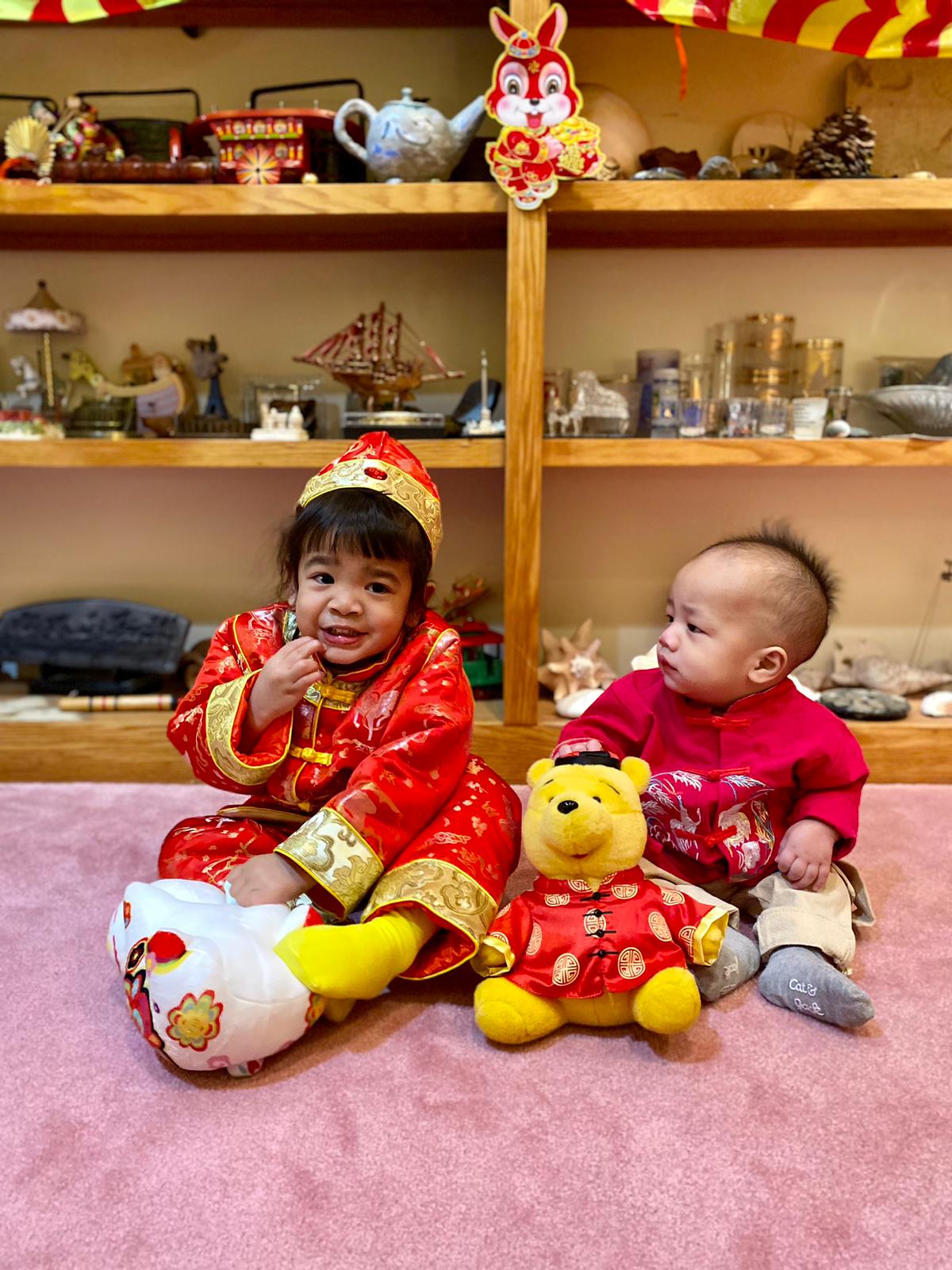 結语 4
6.傳遞信仰
想到你心里无伪之信。这信是先在你外祖母罗以，和你母亲友尼基心里的。我深信也在你的心里                                                       （提摩太后1：5）
做母亲的时候 – 下一代
做祖母的时候  - 下二代
做曾祖母的时候 -下三代
結语 5
7.身為母親，更能理解神的感受：
即使有一點點感謝的表现
对神的爱有回应
   神也會很高興
祈祷
求神帮助各位姐妹，朋友
依靠神，在你人生轉变循環的每一个角色的过程中，能不断心意更新而變化

 做一位称职的妈妈 
 做一位体贴的女儿
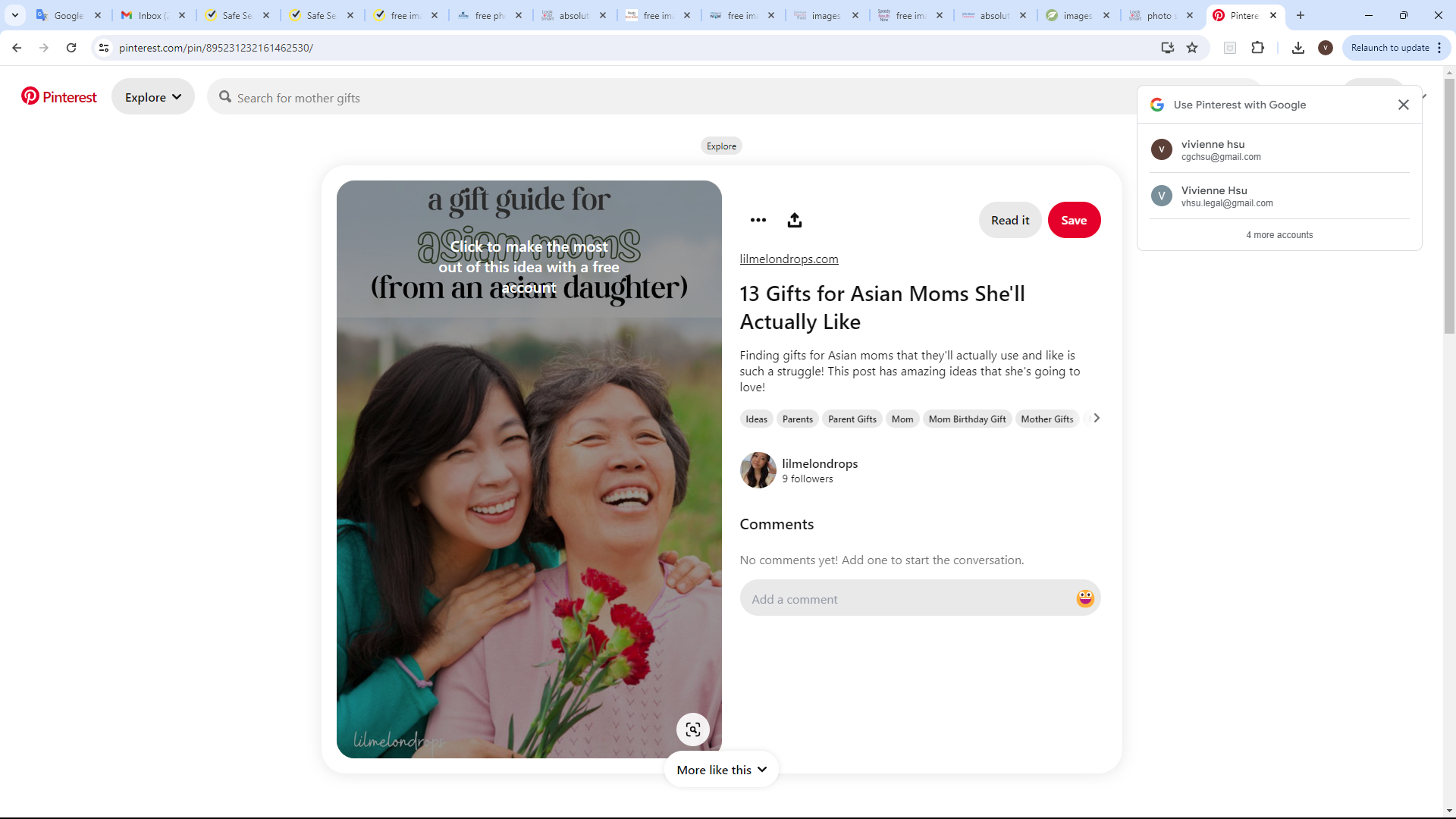 愿神祝福所有的母亲
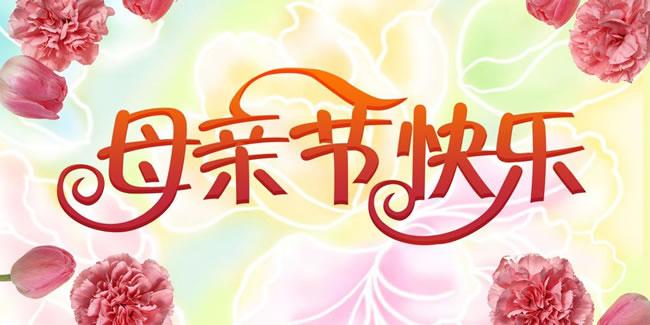